Складское оборудование
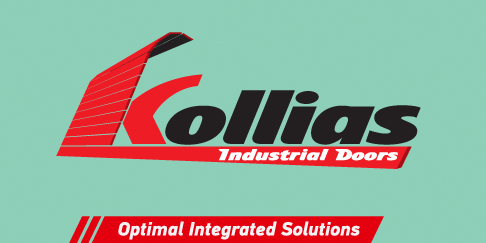 О компании
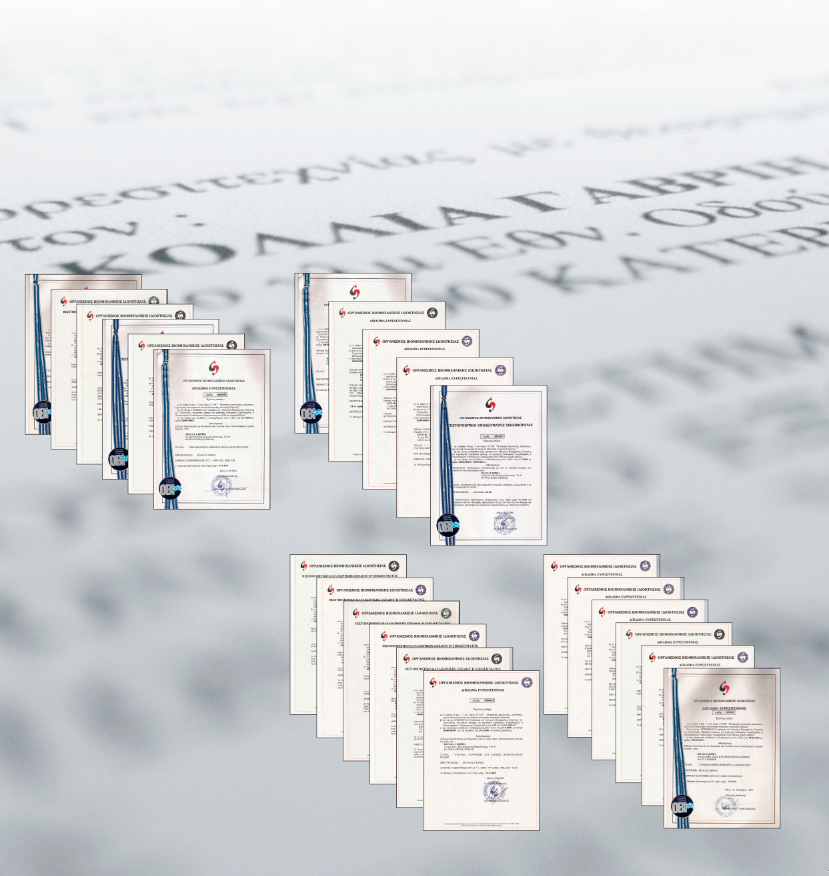 Kollias Ltd была основана в начале 90-х годов и с тех пор создала репутацию надежности, поскольку она постоянно повышает цели, предлагая эргономичные продукты с высокими стандартами качества. Компания разрабатывает все производственное оборудование собственными силами. Поэтому продукция высокого качества не имеет аналогов в отрасли. Благодаря политике постоянного совершенствования компания ежегодно инвестирует в высокотехнологичное оборудование и компьютерные интегрированные системы (CAD/CAM/CAE).Инновации, качество и безопасность всегда считались основными целями компании. Благодаря самоотверженности отдела исследований и разработок компания зарегистрировала более 20 патентов, завоевавших высочайшую репутацию на внутреннем и внешнем промышленном рынке. Вертикальная интеграция производства приводит к производству высококачественных продуктов в короткие сроки в соответствии с требованиями заказчика.Компания постоянно расширяет существующий широкий ассортимент продукции и совершенствует существующие, внедряя новые технологии в соответствии с международными стандартами.
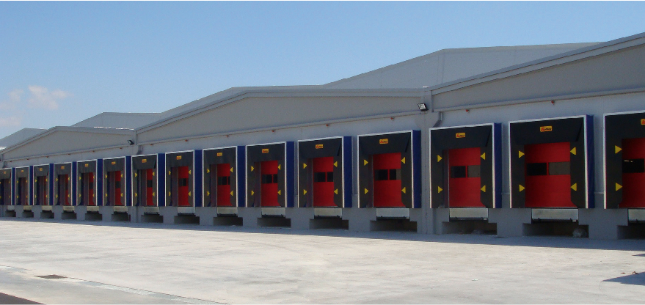 Гидравлические секционные ворота HSD
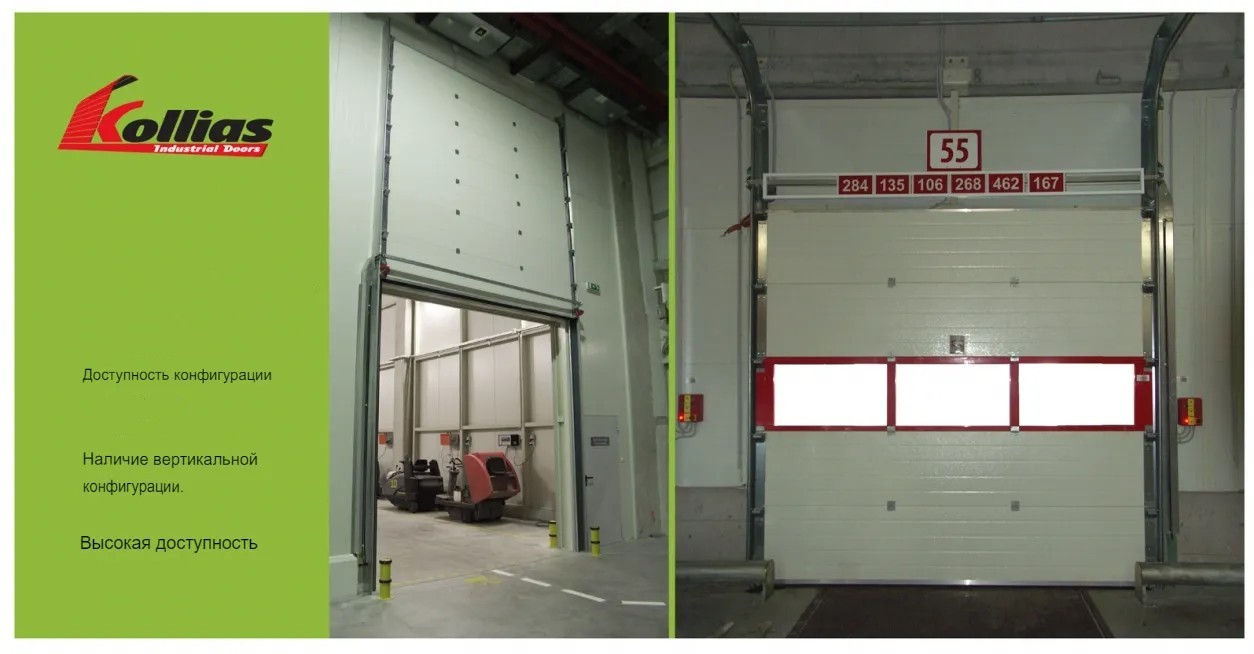 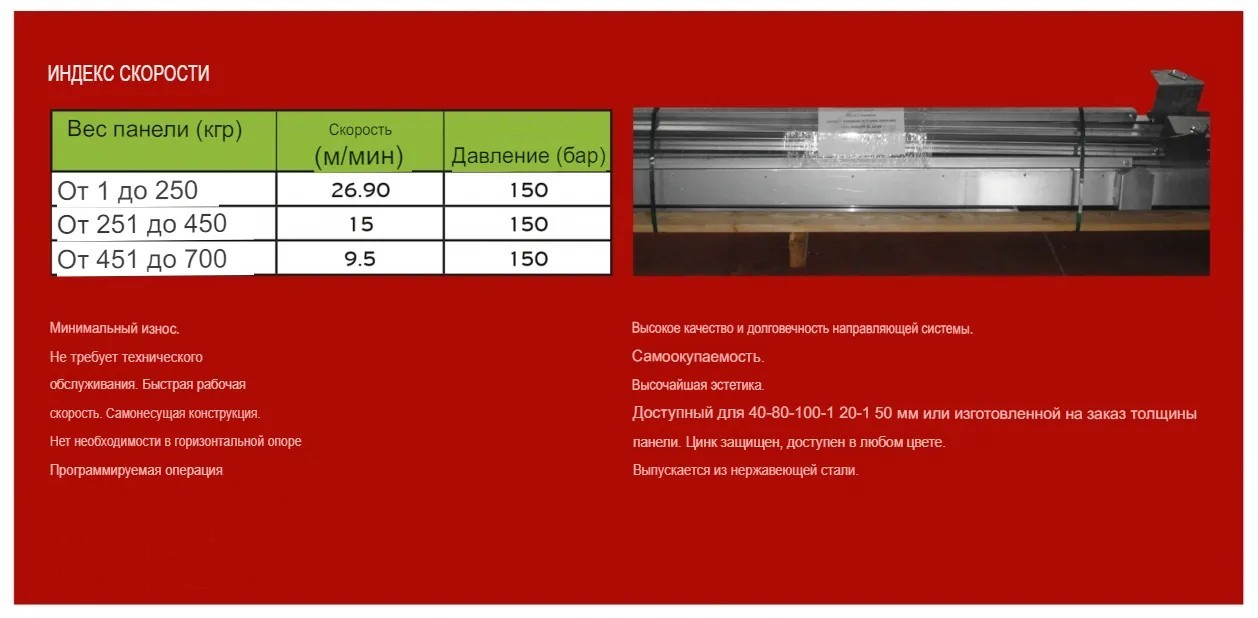 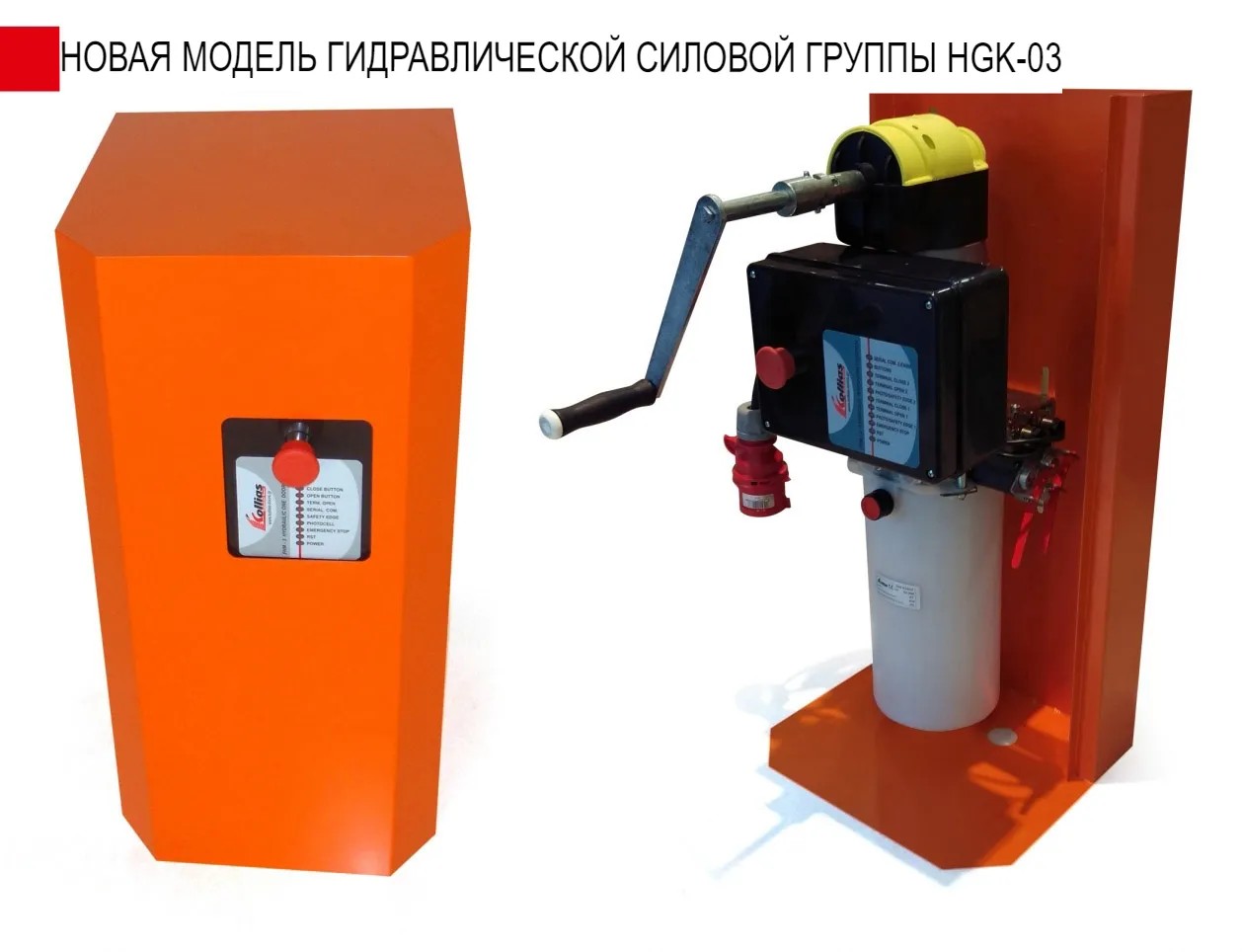 ГИДРАВЛИЧЕСКАЯ СИЛОВАЯ ГРУППА HGK-02 - ОДИН БЛОК ПОДХОДИТ ДЛЯ ОДНОГО ВЫРАВНИВАТЕЛЯ И ОДНИХ ГИДРАВЛИЧЕСКИХ ВОРОТ
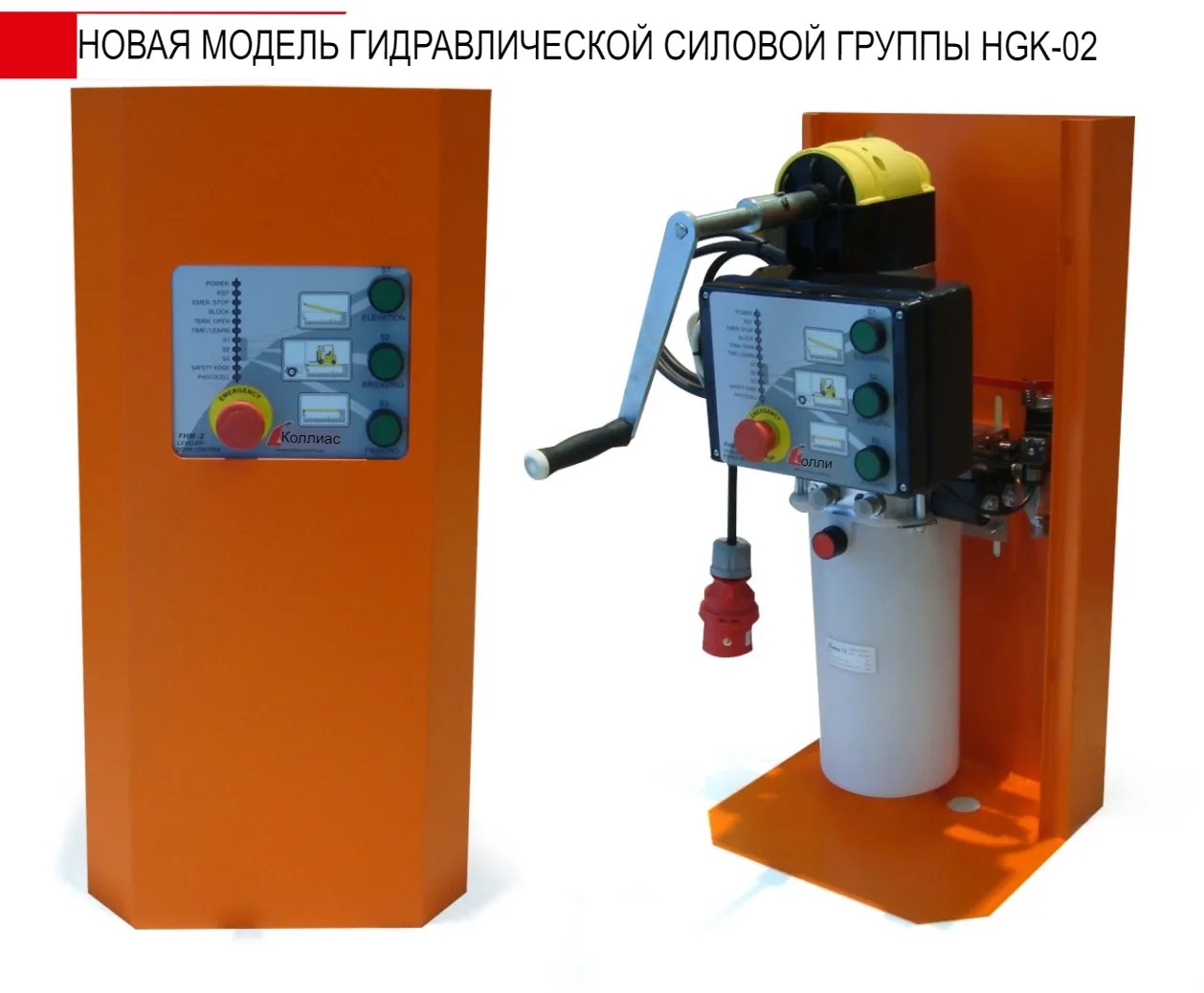 ГИДРАВЛИЧЕСКАЯ СИЛОВАЯ ГРУППА HGK-03 - ОДИН БЛОК ПОДХОДИТ ДЛЯ ДВУХ ГИДРАВЛИЧЕСКИХ ВОРОТ
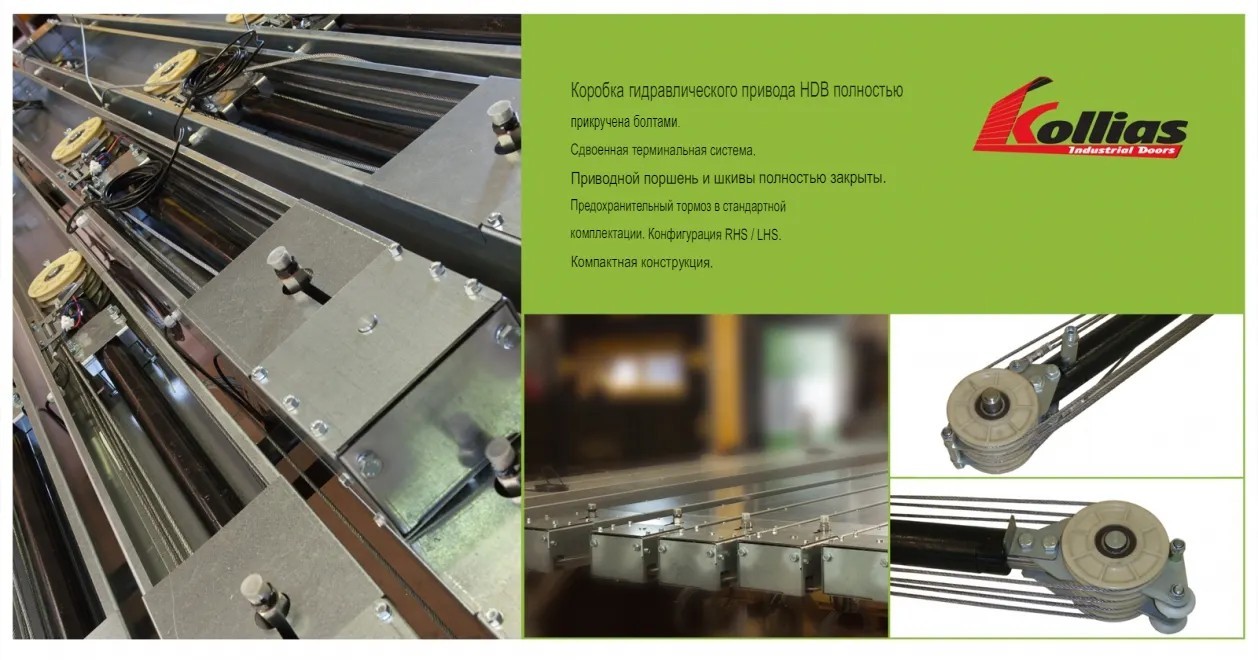 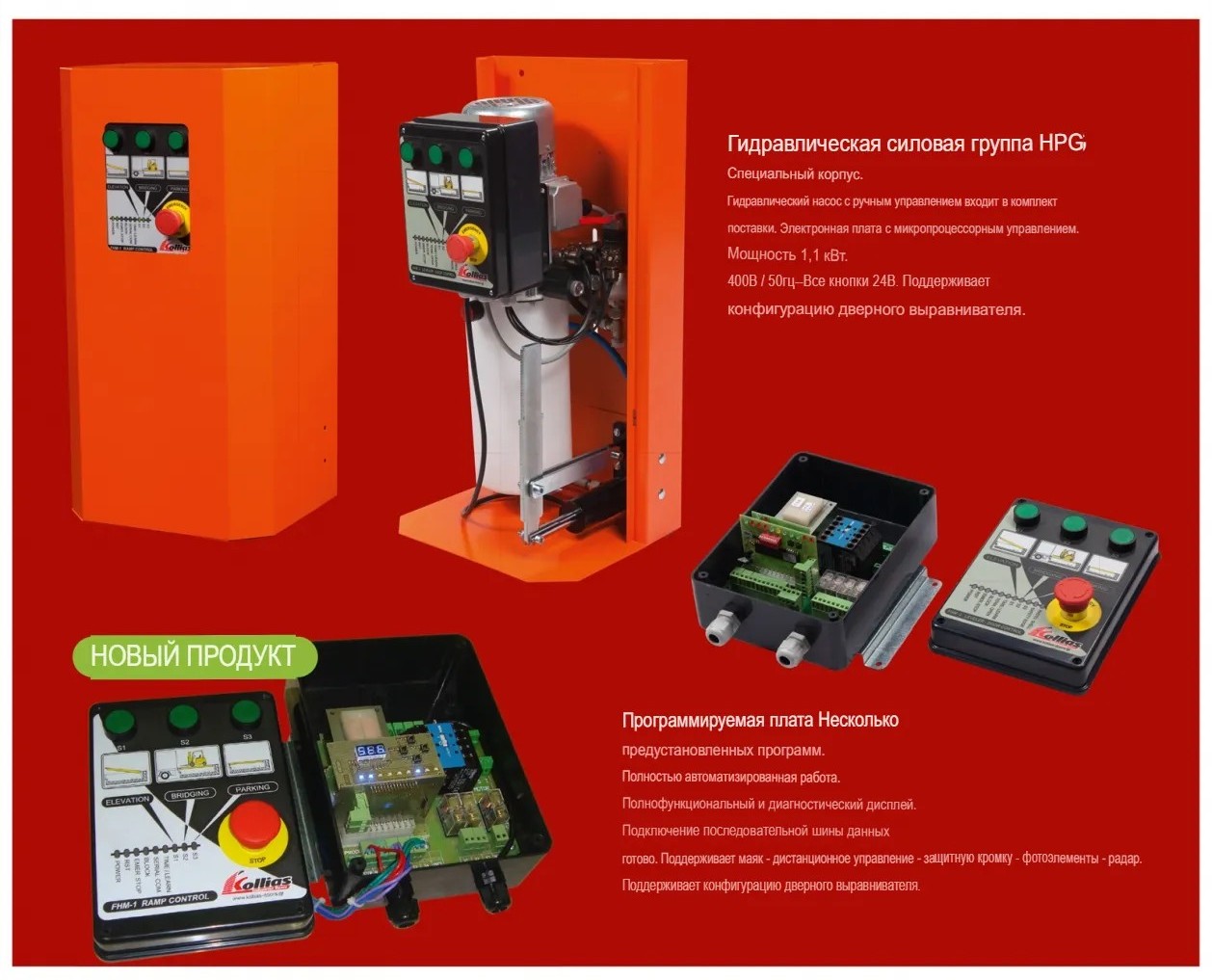 Профили секционных ворот
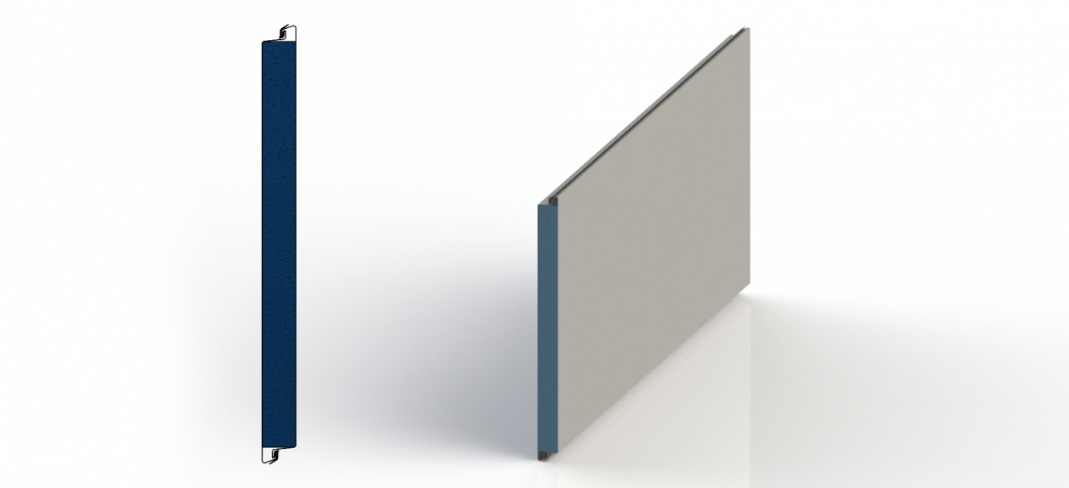 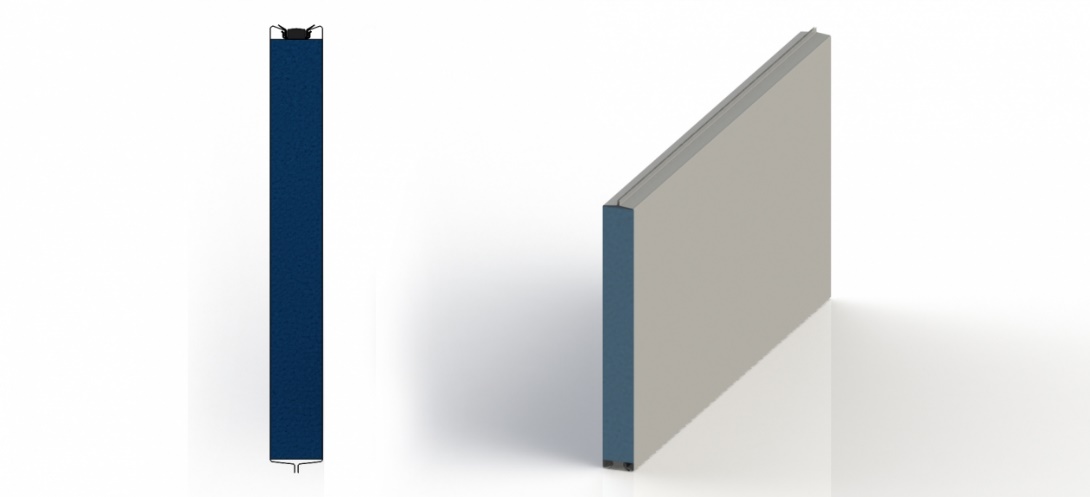 ПУ 40
ПУ 60
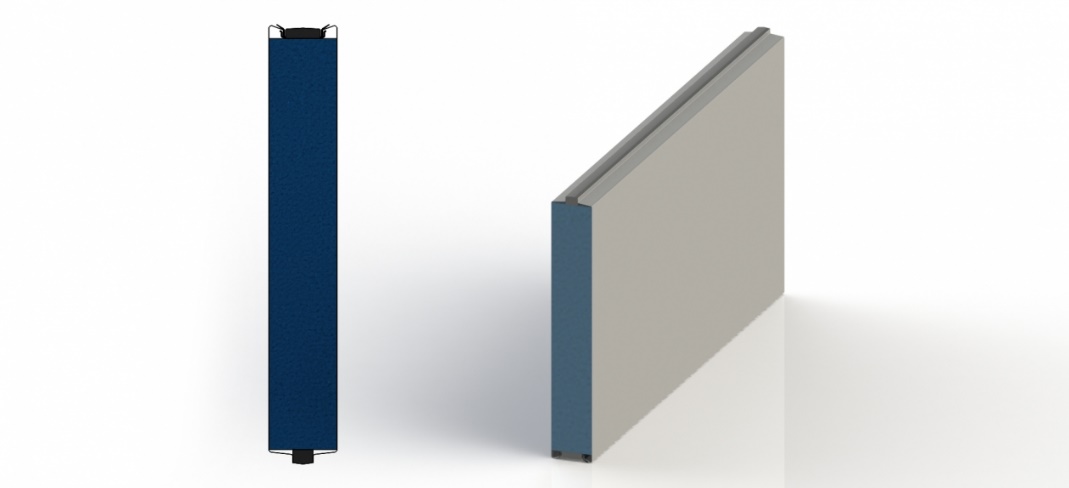 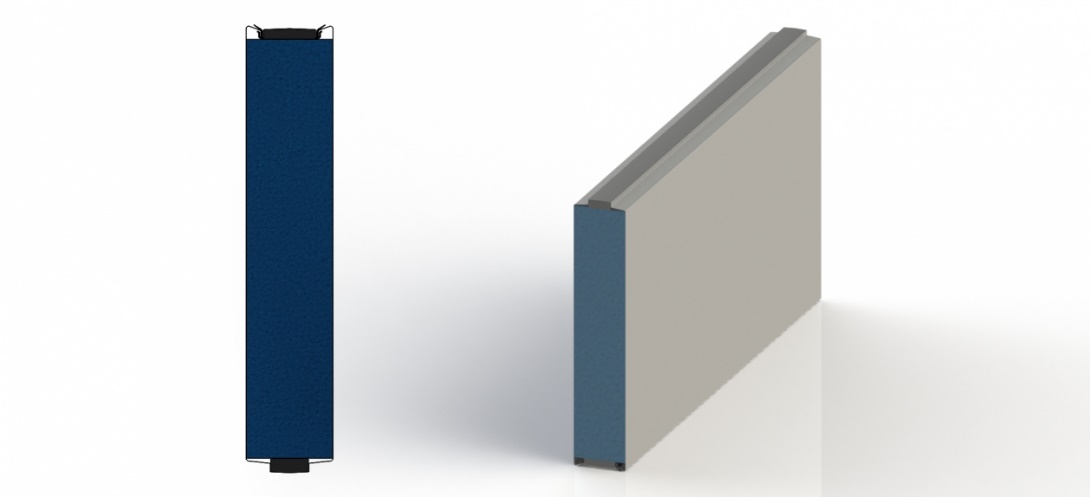 ПУ 100
ПУ 80
Электрические промышленные секционные ворота в соответствии с EN 13241-1
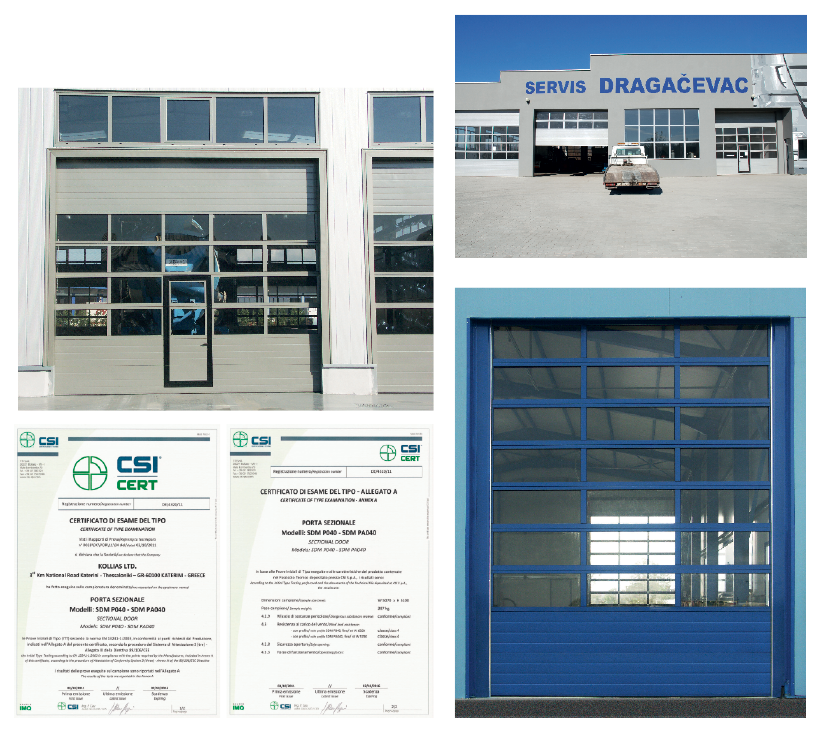 Особенности конструкции
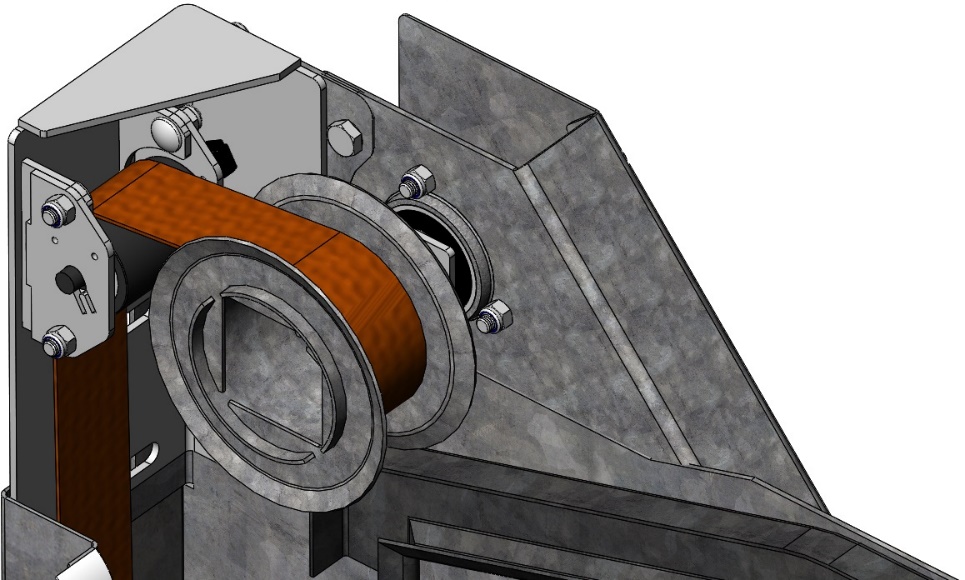 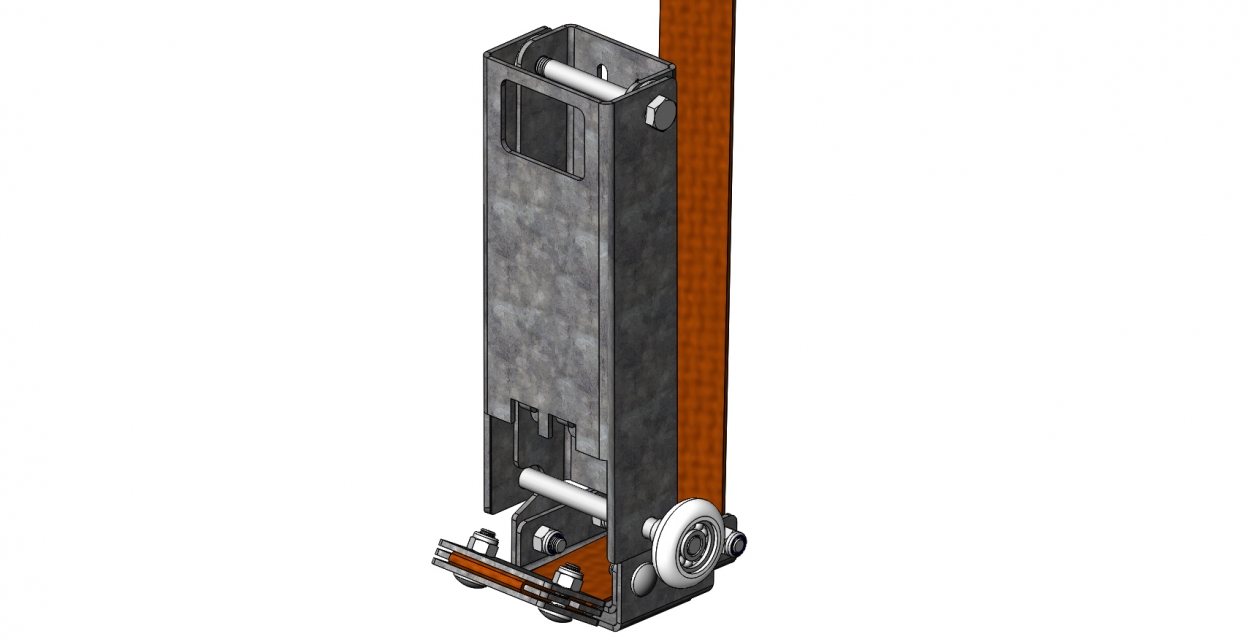 ДАТЧИК КРУТЯЩЕГО МОМЕНТА ПРИВОДНОГО РЕМНЯ
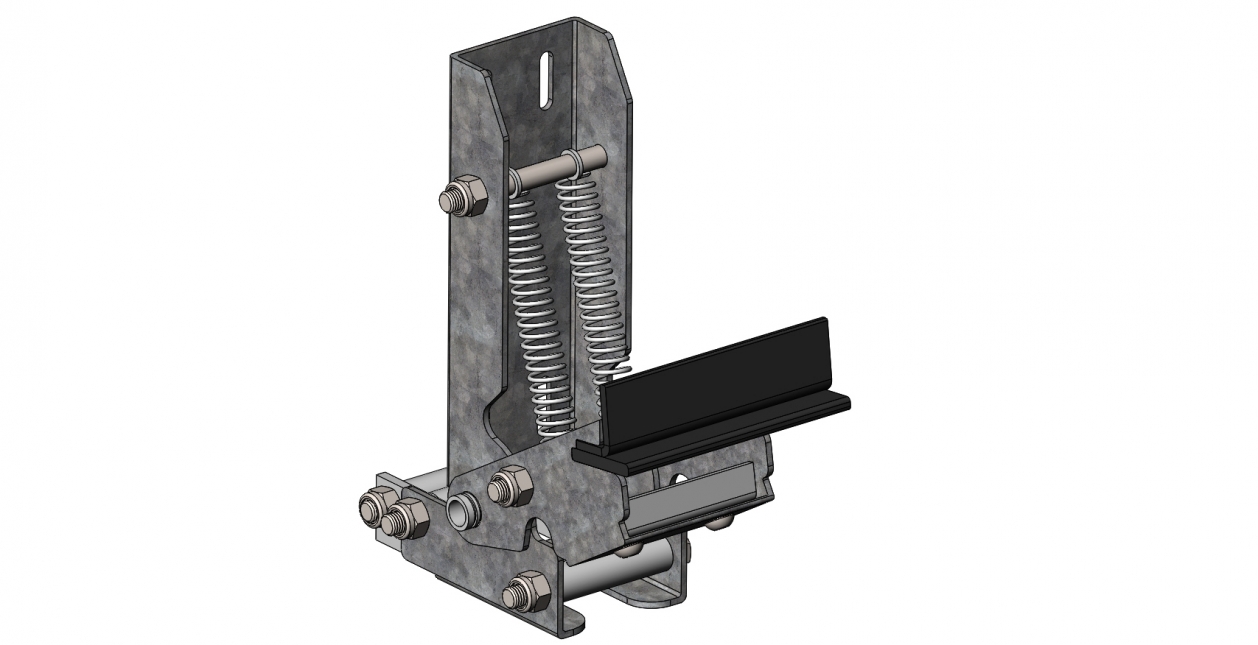 УПЛОТНИТЕЛЬ ПРОЕМА СЕКЦИОННЫХ ВОРОТ
ТОРМОЗ БЕЗОПАСНОСТИ С АВТОМАТИЧЕСКИМ ЗАМКОМ
Гидравлическая уравнительная платформа
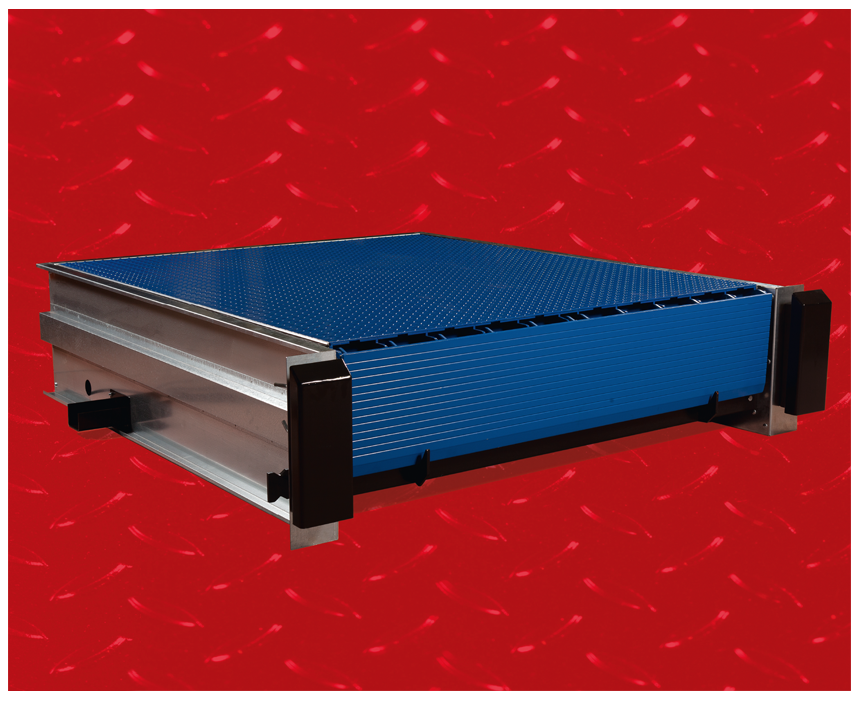 Модели
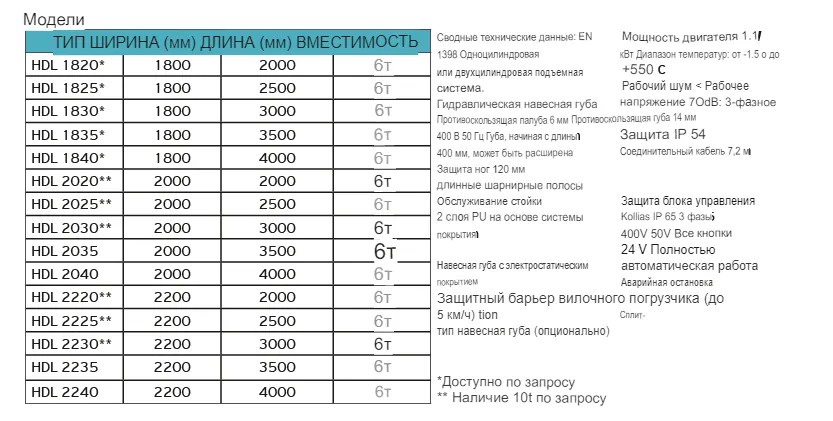 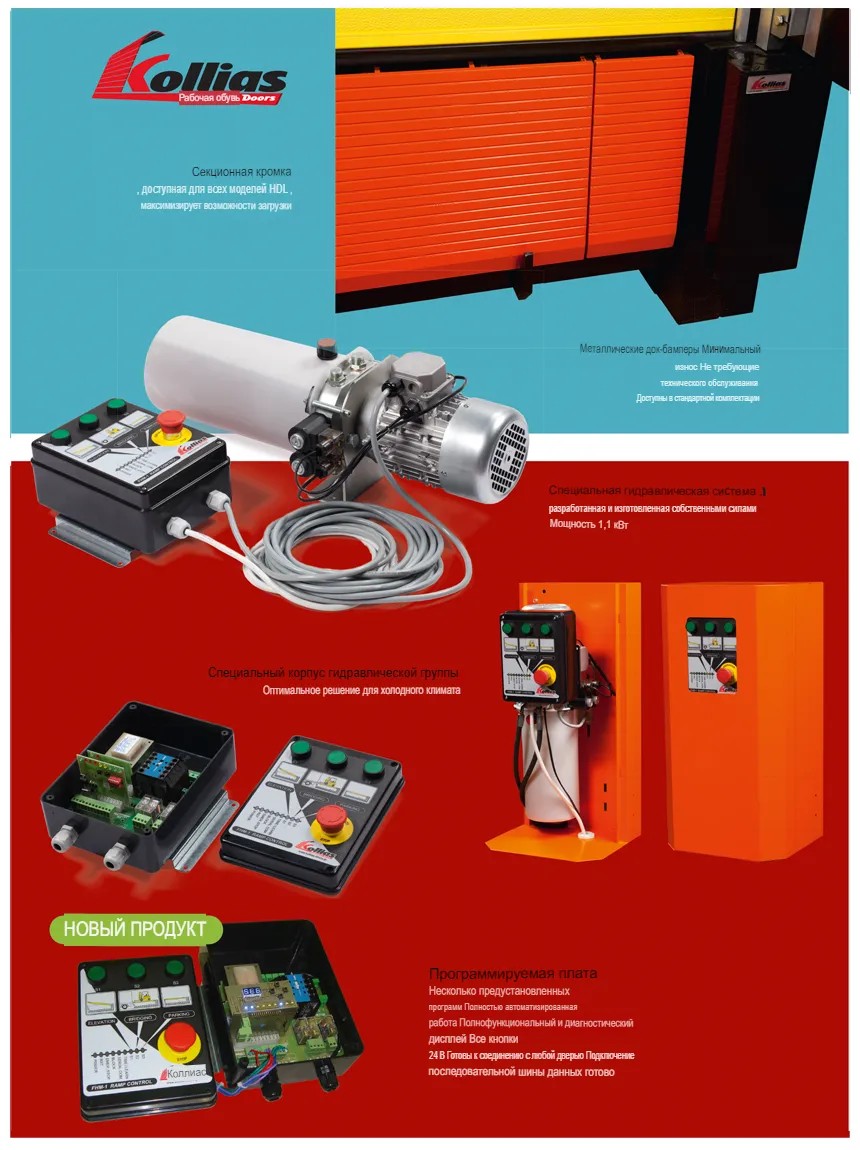 Комплектация
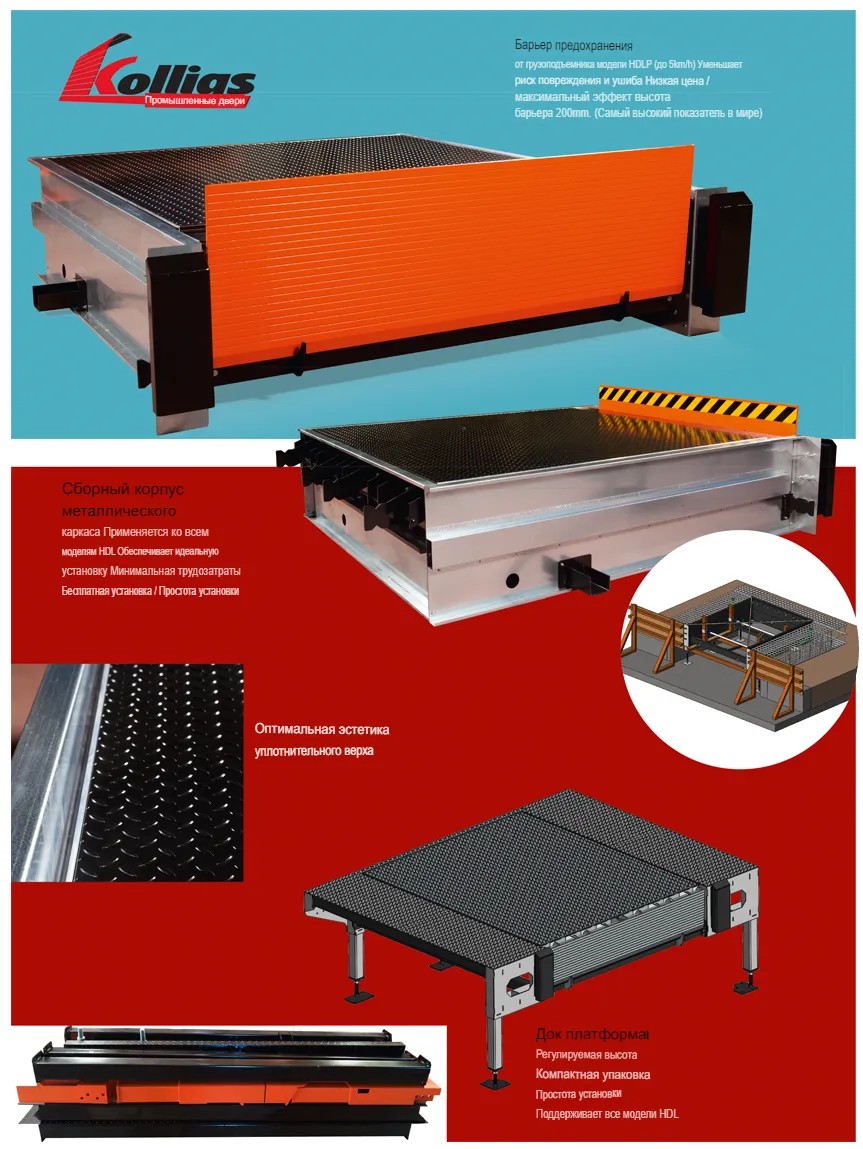 Особенности конструкции
Привод
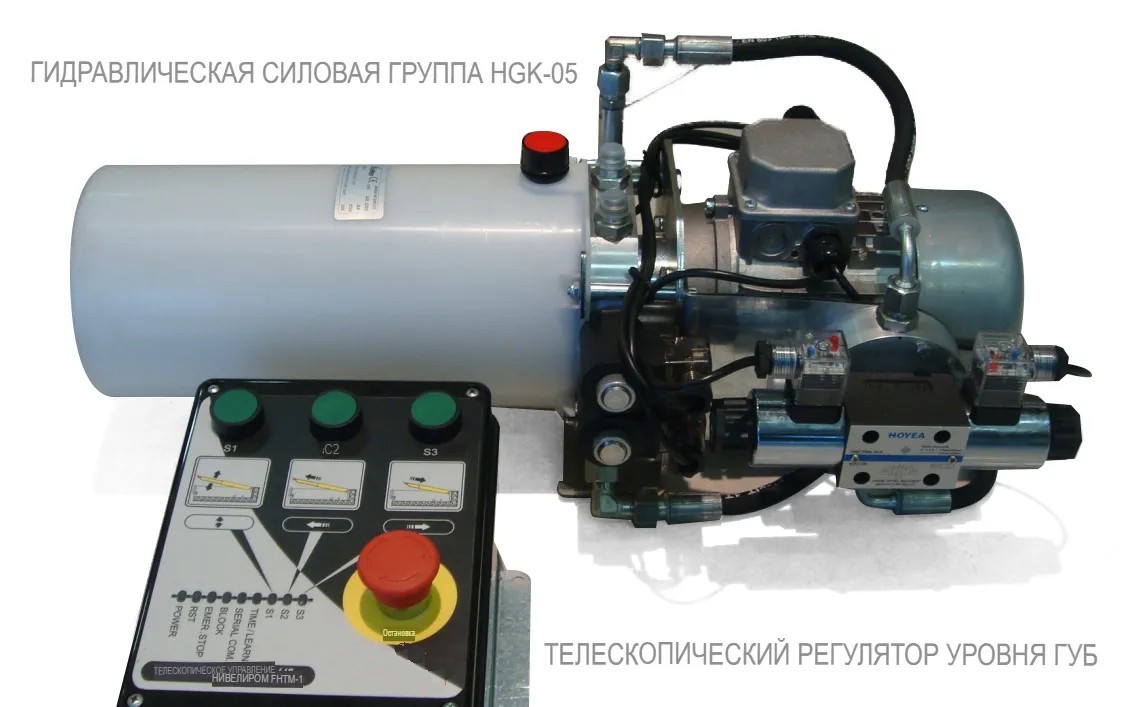 Промышленные приводы
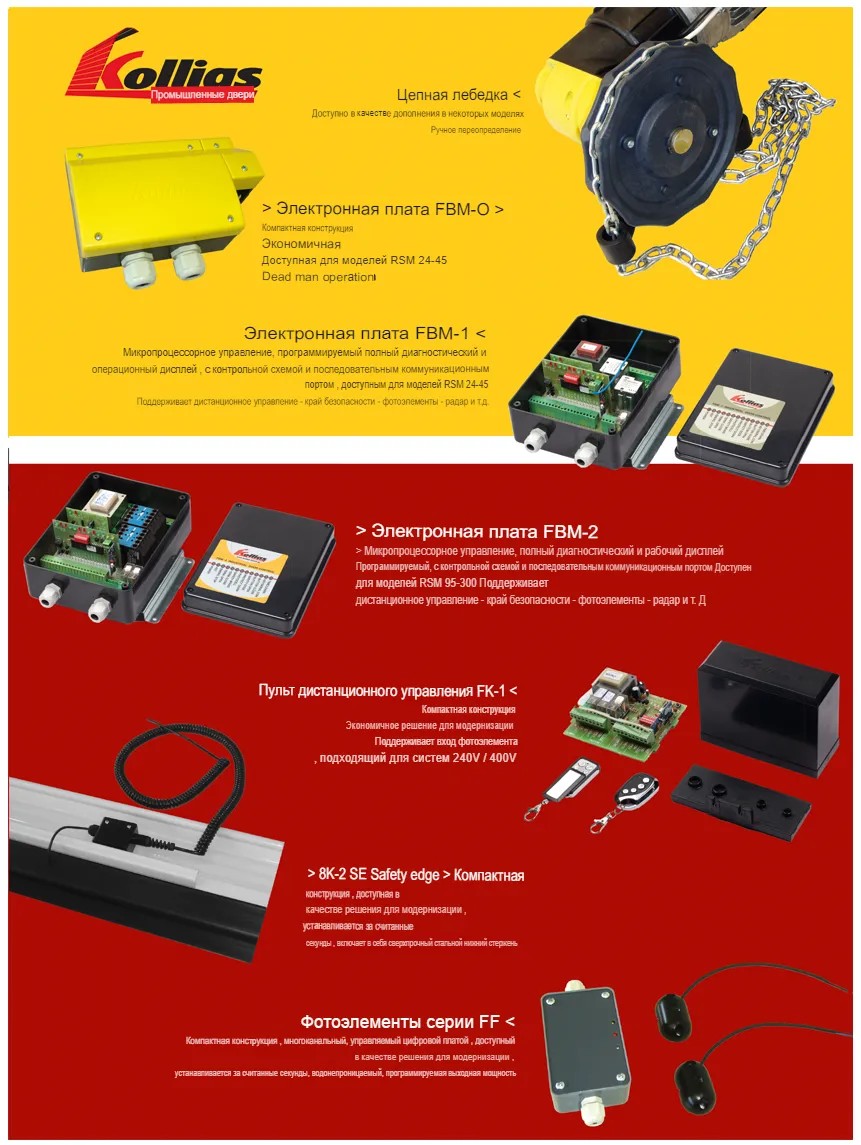 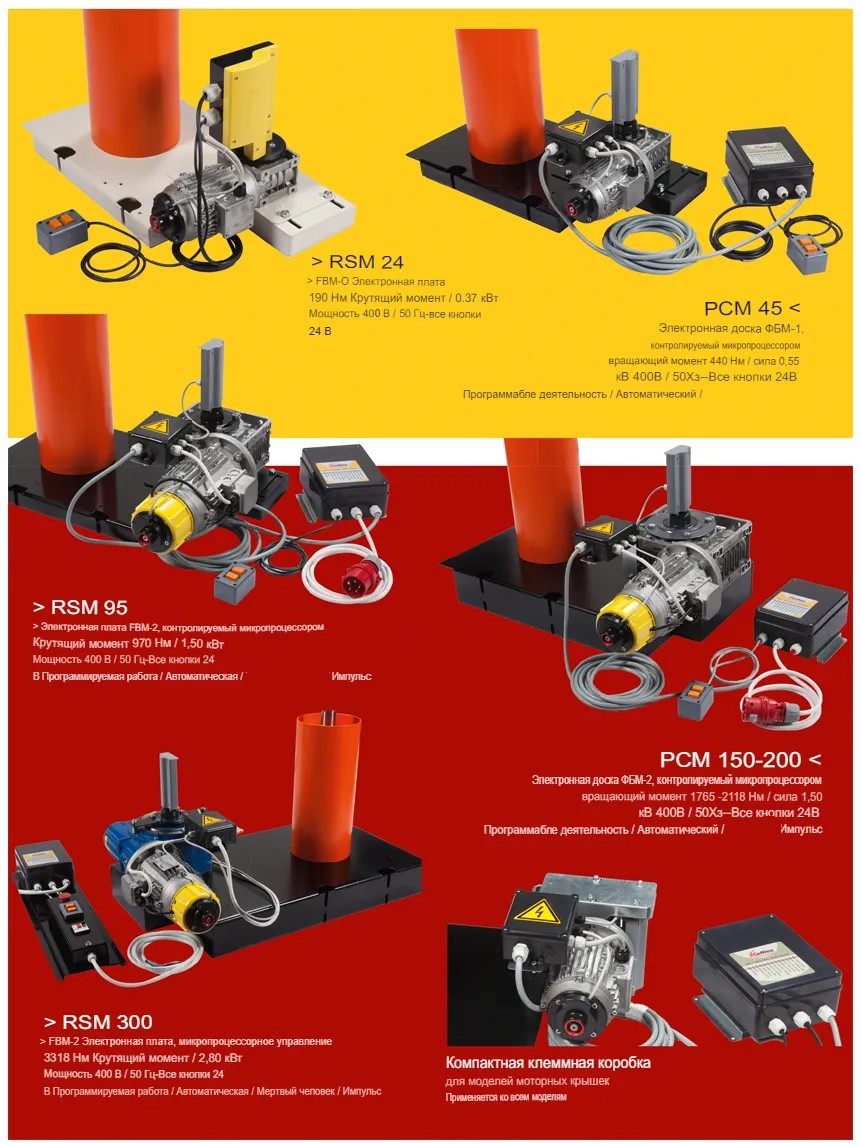 КОМПЛЕКСНЫЕ РЕШЕНИЯДОК-СТАНЦИИ С РЕГУЛИРУЕМЫМИ ПЬЕДЕСТАЛАМИ // ДОК-УКРЫТИЯ // ГИДРАВЛИЧЕСКИЕ ДОК-ВЫРАВНИВАТЕЛИ // ГИДРАВЛИЧЕСКИЕ СЕКЦИОННЫЕ ВОРОТА // ПРОМЫШЛЕННЫЕ РОЛЬСТАВНИ
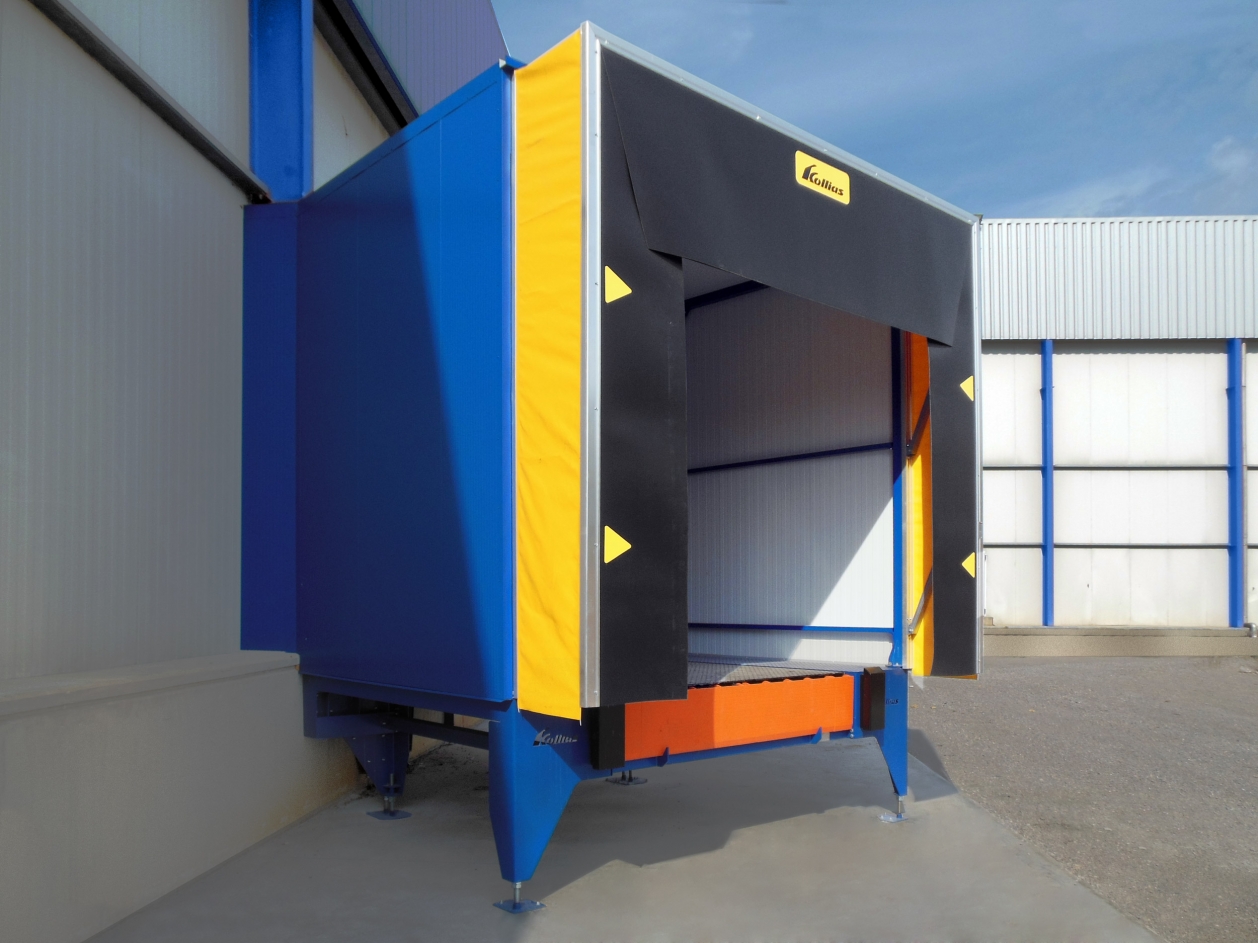 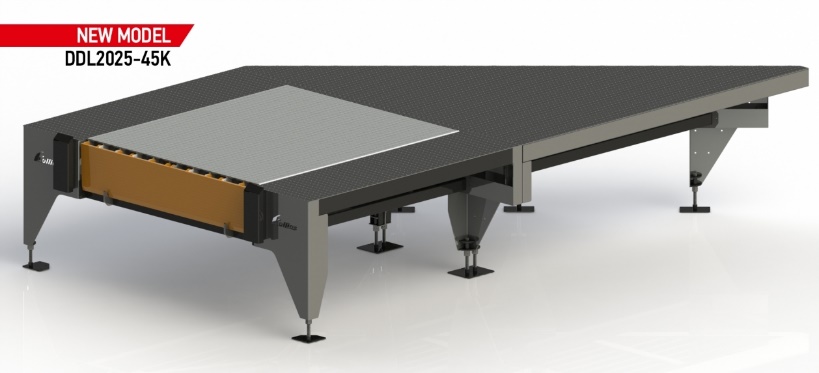 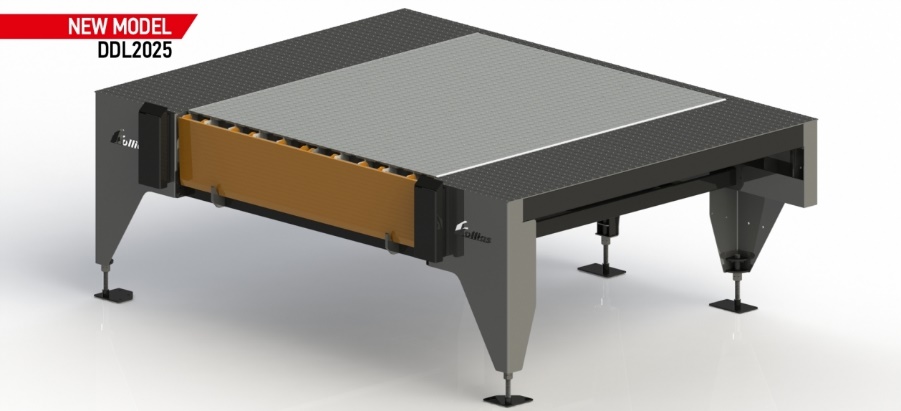 Скоростные ворота
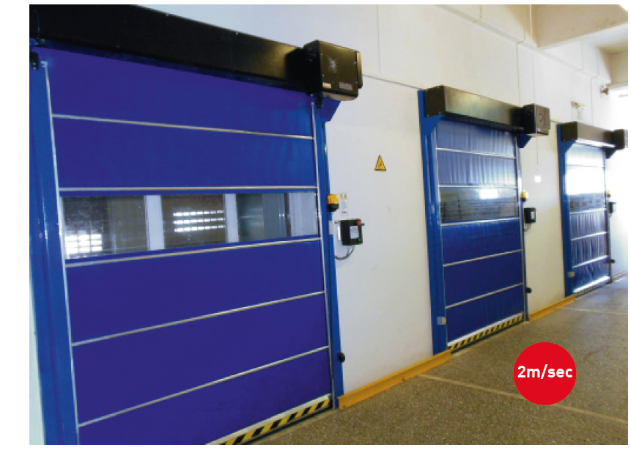 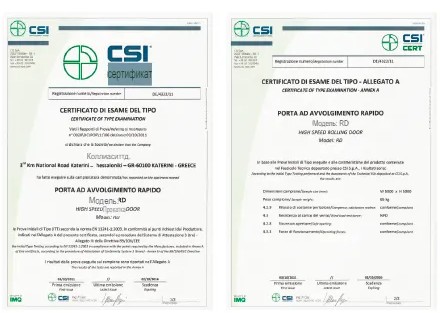 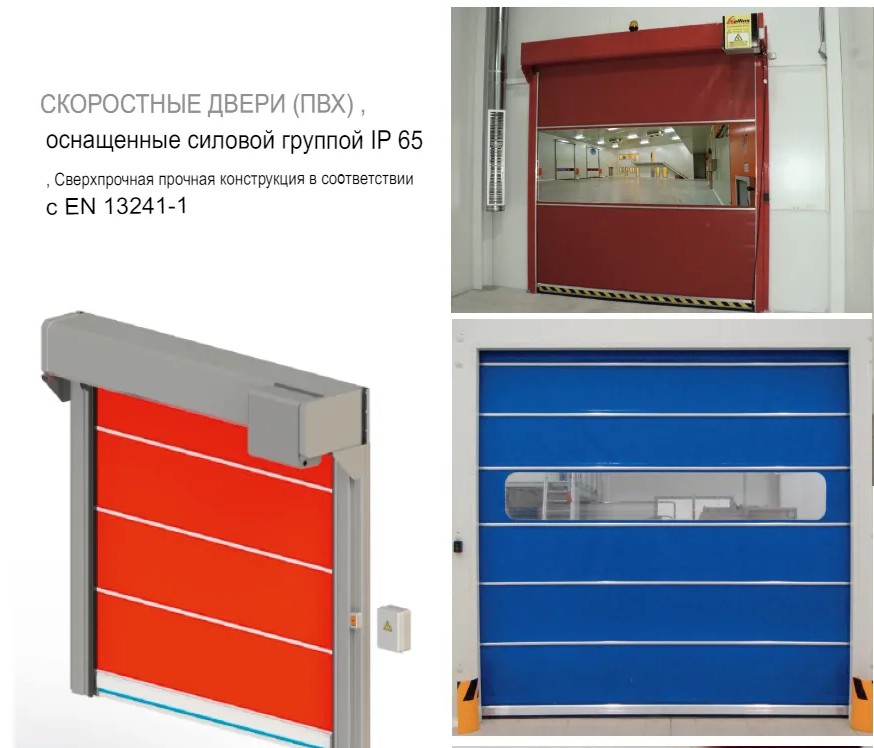 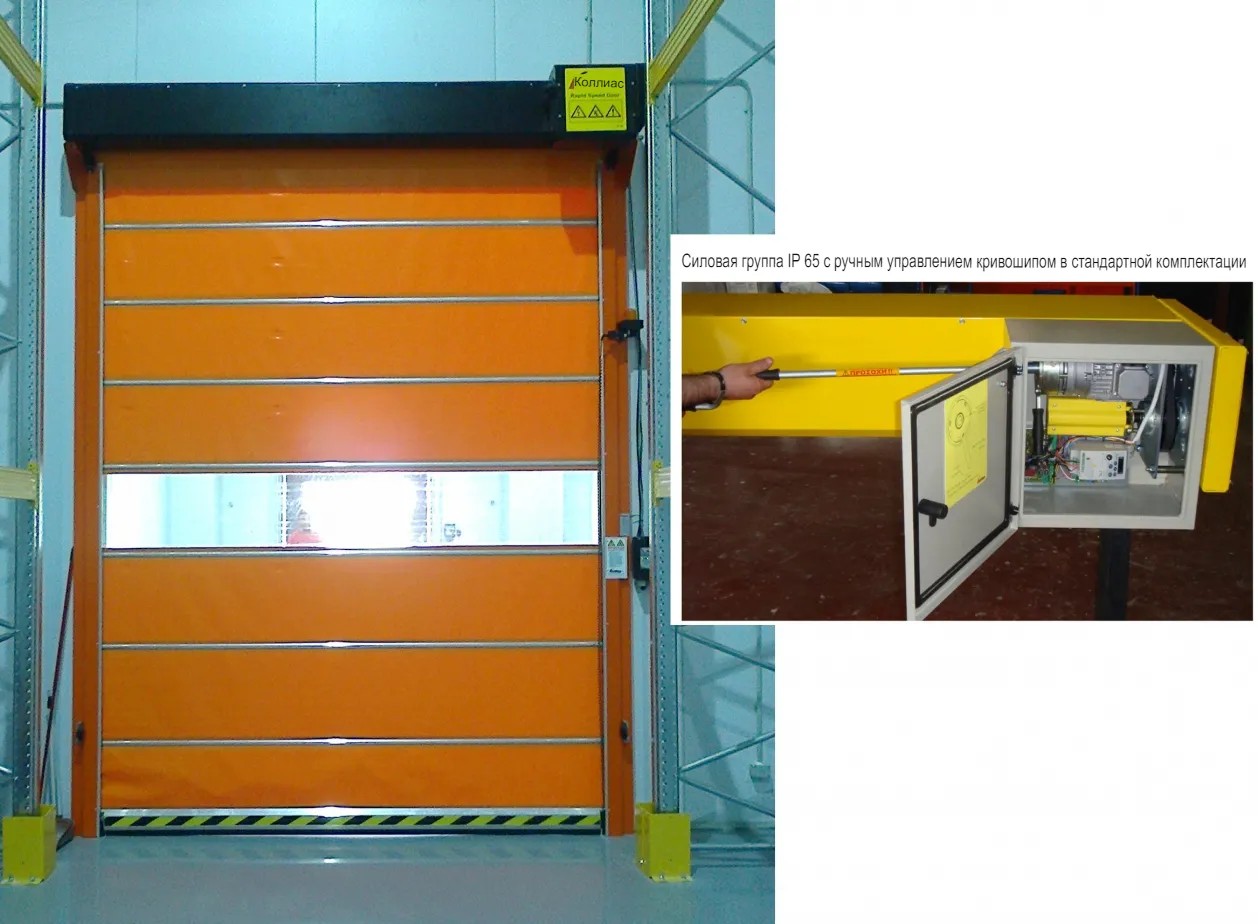 Шлагбаумы
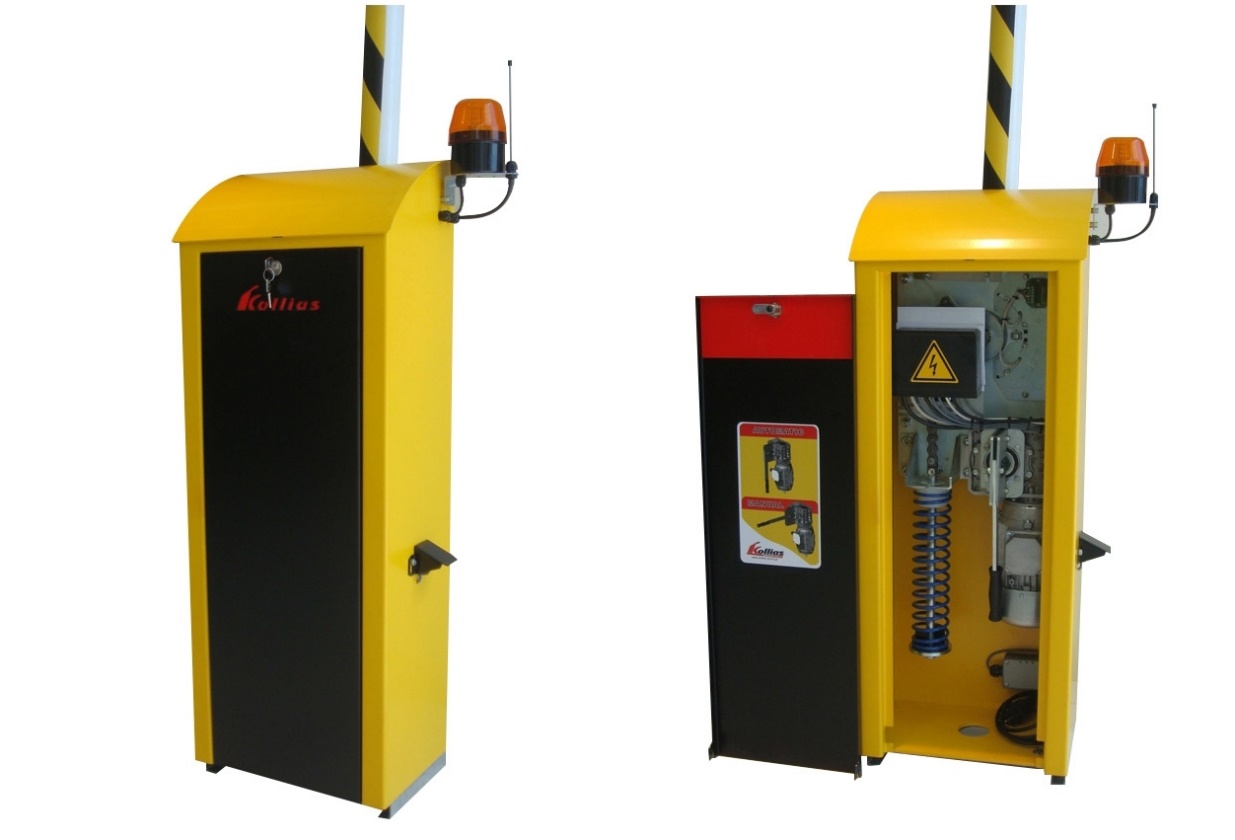 Длина до 8 метров.Подходит для тяжелых рабочих циклов.
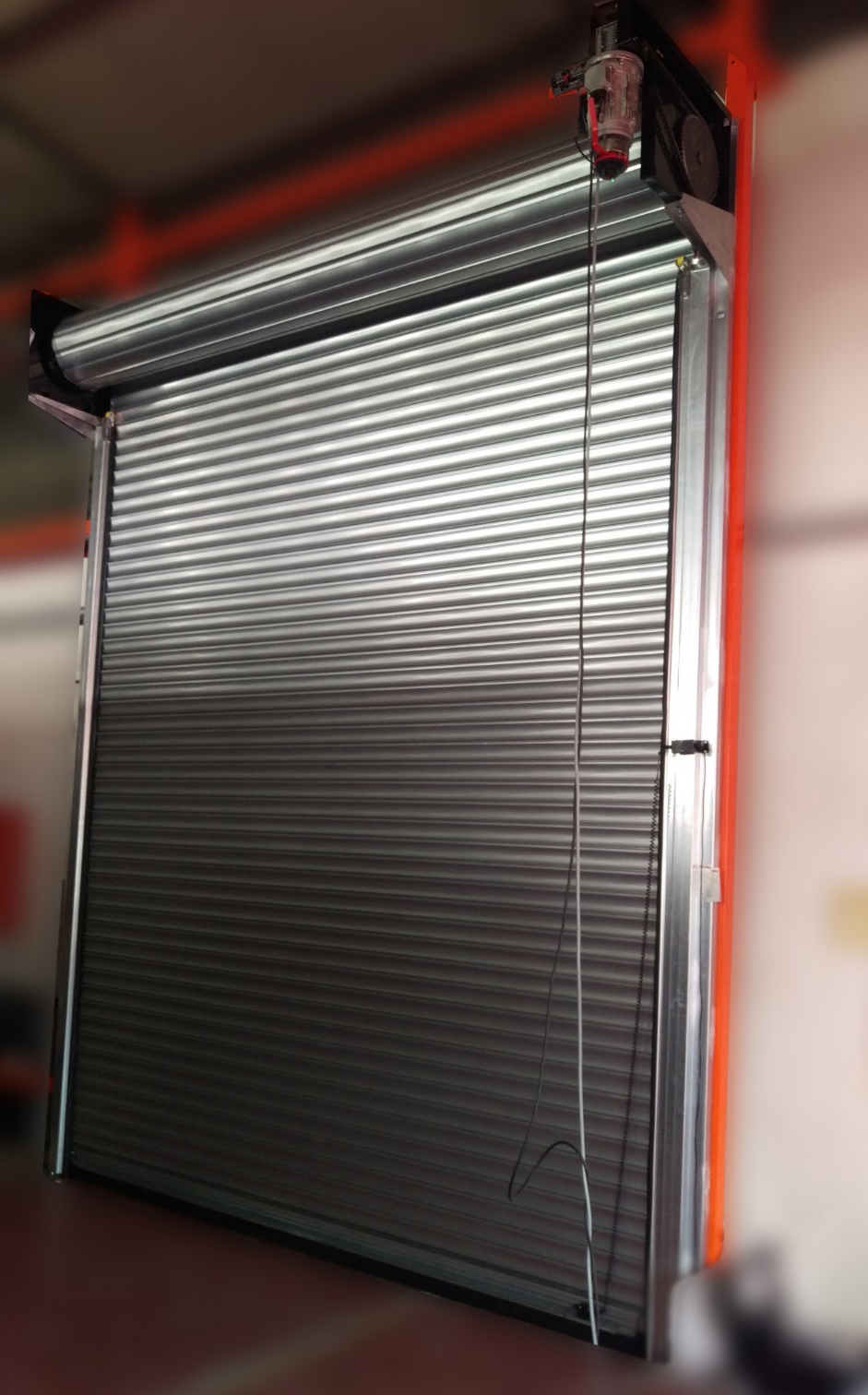 Скоростные рольставни
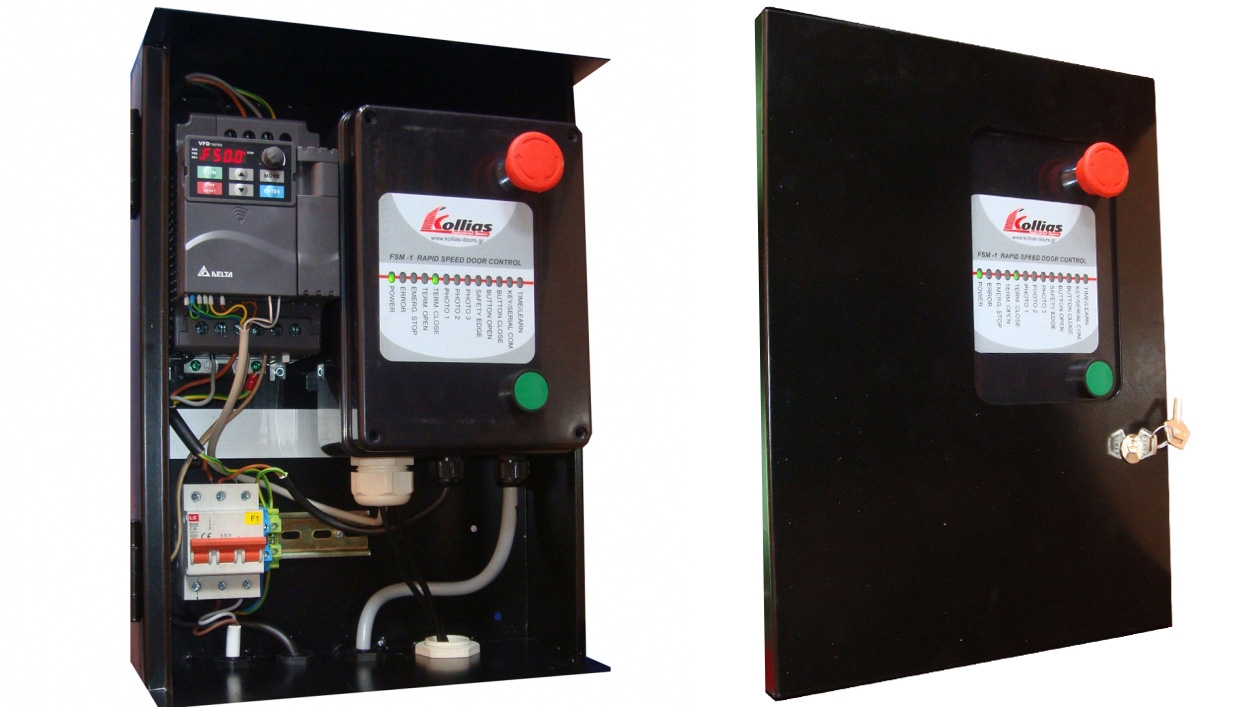 РОЛЬСТАВНИ ДЛЯ МАГАЗИНОВ - ПЕРФОРИРОВАННЫЙ СТАЛЬНОЙ ЗАНАВЕС
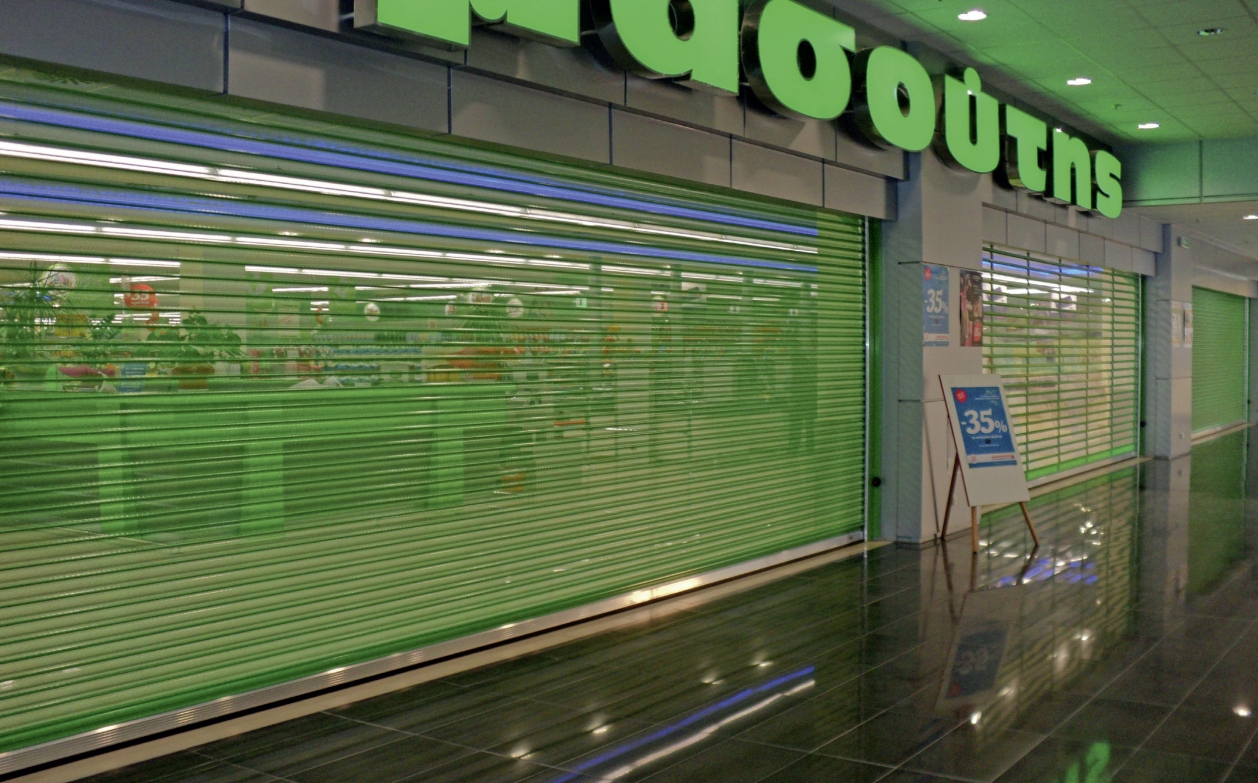 Ножничные подъемники
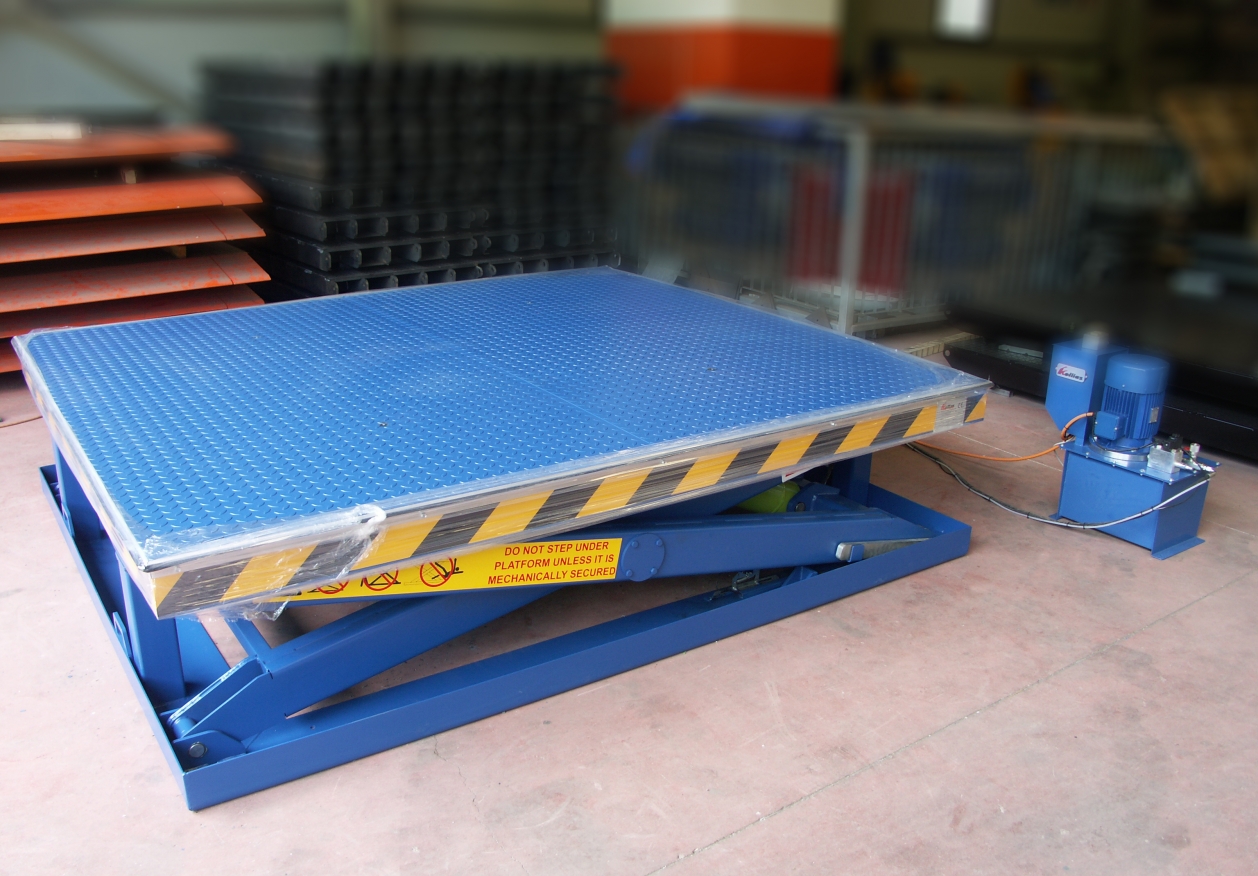 Самонесущая конструкцияПеременный размер платформы Идеально подходит для перевозки грузов между этажами.
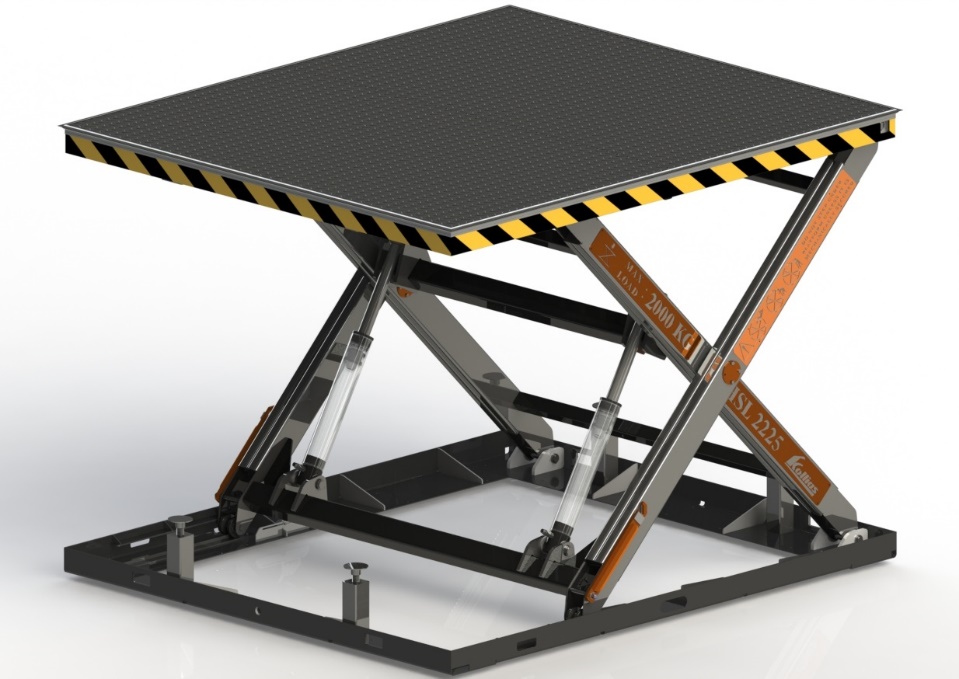